ФГБОУ ВО Тверской ГМУ Минздрава России
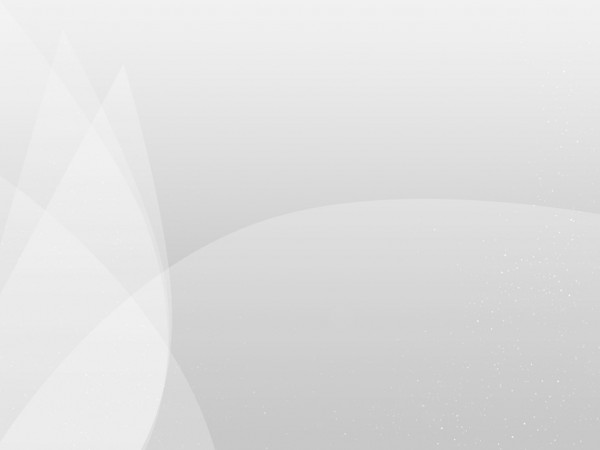 Энергетические напитки и здоровье!
Энергетические напитки (энергетики)


 — это безалкогольные напитки с высоким содержанием кофеина (30-50 мг на 100 мл) и переизбытком витаминов.
Состав:
- Вода- Сахар- Кофеин- Минералы- Витамины- Стимуляторы (гуарана, таурин и 
женьшень)
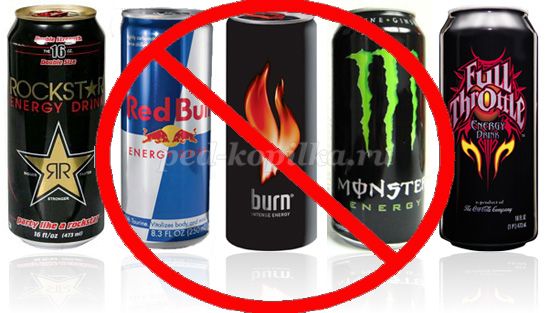 Вместо энергетических напитков для бодрости организма лучше употреблять зеленый чай или натуральный кофе, которые не смогут навредить
Влияние на центральную нервную систему:
* Раздражительность* Напряженность* Головокружение* Головная боль* Тревожность* Тремор
Психоз* Судороги* Спутанность сознания* Маниакальные эпизоды* Психомоторное беспокойство
Влияние на пищеварительную систему:

Тошнота* Рвота* Диарея* Изжога* Гастрит*Боли в животе
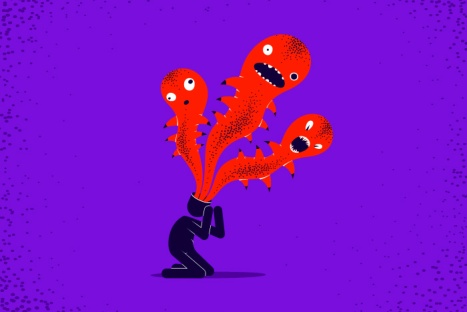 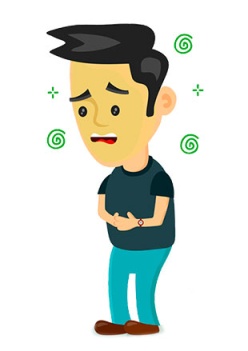 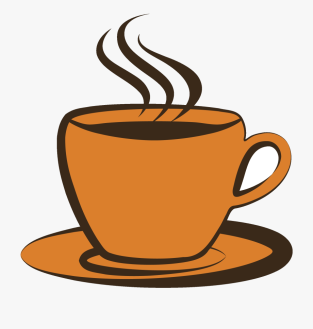 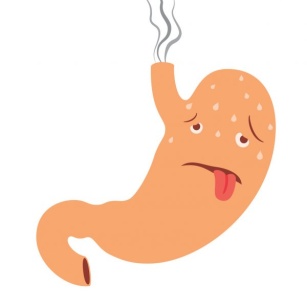 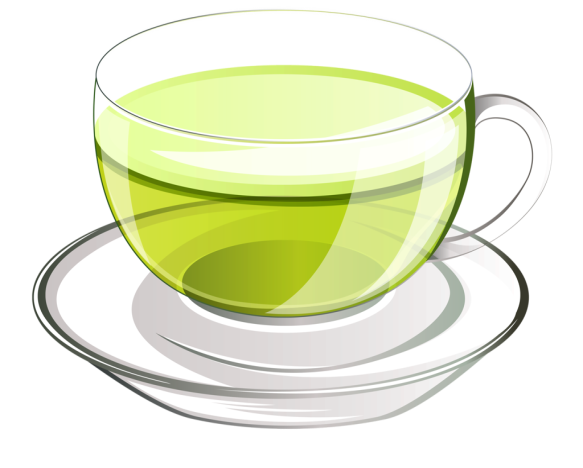 Влияние на сердечнососудистую систему:
* Учащенное сердцебиение и пульс* Боли в груди* Нарушения сердечного ритма* Инфаркт, инсульт
Повышение артериального давления
Здоровье зубов и лишний вес:* Эрозия зубов* Повышенная чувствительность зубов* Ожирение (энергетические напитки высококалорийны – в одной банке содержится от 200 и более килокалорий)
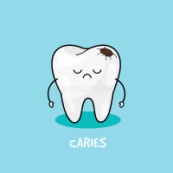 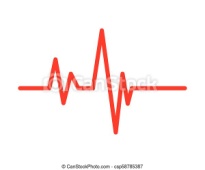 Петрова Полина 106 группа педиатрический ф-т.